5th BALTIC CONFERENCE
of Emerging Scholars
in Architecture, Landscape Architecture
and Urbanism

October 3 – 4, 2024
Lithuania
Title
Name, Surname
Additional information
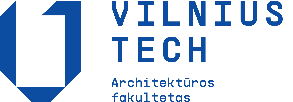 Title
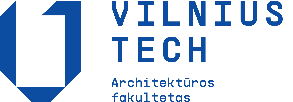 Text
5th BALTIC CONFERENCE of Emerging Scholars in Architecture, Landscape Architecture and Urbanism
Thank you
Name, Surname
Contact
5th BALTIC CONFERENCE
of Emerging Scholars
in Architecture, Landscape Architecture
and Urbanism

October 3 – 4, 2024
Lithuania
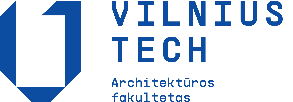